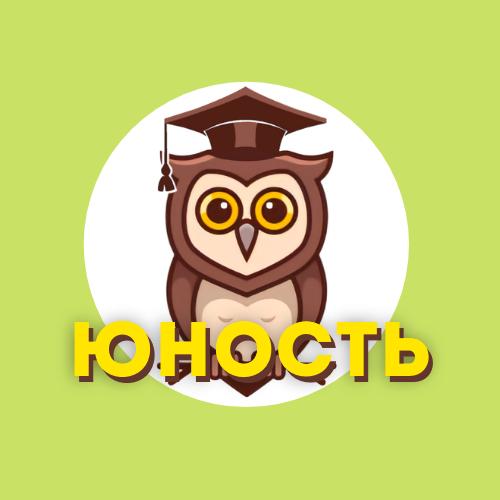 Работа ГБУ ЦДиС «Юность» за 2020 год
Работа секций и студий. Итоги окружных соревнований. 
Исполнение государственного задания.
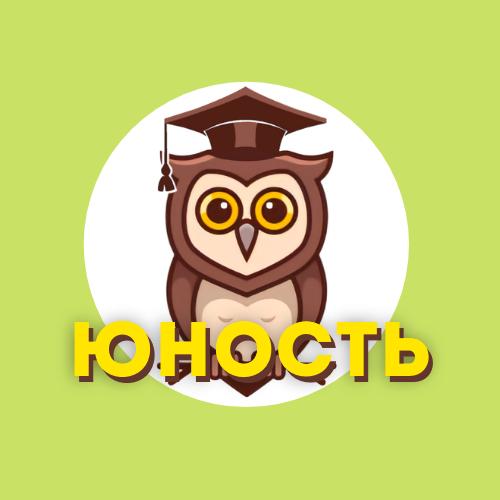 Работа секций и студийв 2020 году. Самоизоляция
В период самоизоляции работа студий и части секций была переведена в online режим.
Еженедельно сотрудниками Юности выкладывалось 
    91 занятие. Это самый большой показатель в СВАО.
Спортивные секции проводились на улице в соответствии с погодными условиями
Секции хоккея, фигурного катания, флорбола и футбола работали непрерывно с соблюдением всех противовирусных мер.
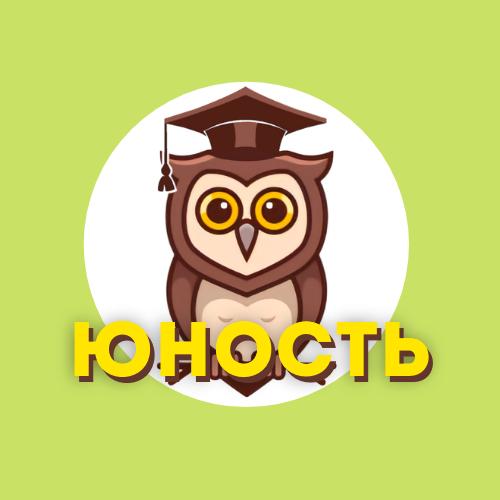 Работа секций и студийв 2020 году
В 2020 году в ГБУ ЦДиС «Юность» работали 61 человек
В 28 досуговых студиях занимались 846 человек
В 18 спортивных секциях занимались 670 человек
Наиболее востребованными оказались студии английского языка (порядка 180 человек) и студии вокала, изобразительного искусства, а так же музыкально-эстетического развития
В спорте наиболее востребованы ОФП с элементами акробатики, фигурное катание, настольный теннис и хоккей
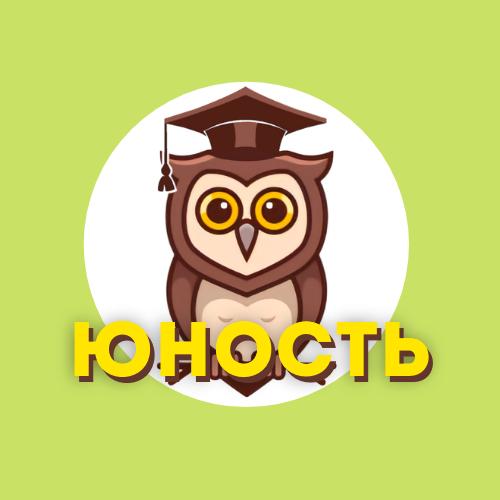 Работа секций и студийв 2020 году
В ГБУ ЦДиС работают 18 платных студий
Платно занимаются 482 человека
Востребованы студии:
 Нейрофитнес
 Скорочтение
 Английский язык
 Подготовка к школе
 Логопед
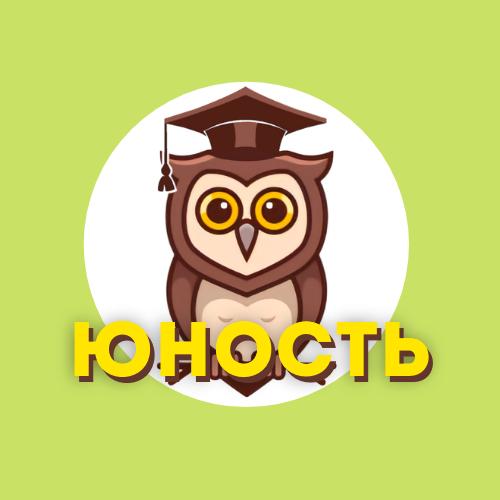 Работа секций и студийв 2020 году
ГБУ ЦДиС «Юность» организовала:
 более 100 спортивных мероприятий
 более 45 досуговых
Весь 2020 год наш центр продолжал работу с подростками, попавшими на учет в КДН.
За 2020 год наши педагоги работали с 51 ребенком 
49 детей занимались в секциях и студиях «Юности»
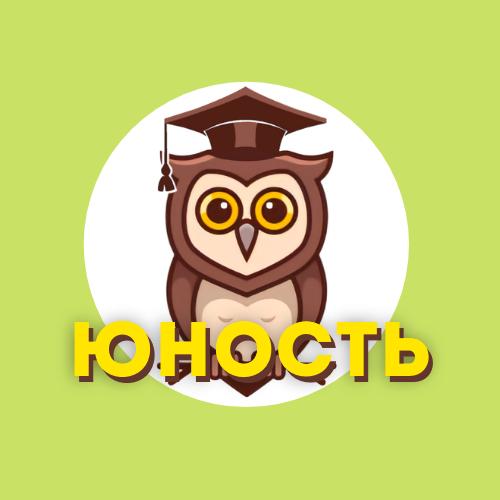 Итоги окружных соревнований
В 2020 году жители, занимающиеся в ГБУ ЦДиС «Юность» заняли:
Спартакиада «Мир равных возможностей» «Кубок префекта СВАО- 2020»
1 место в соревнованиях по дартсу
1 место соревнованиях шахматам
1 место по шашкам (ПОДА +зрение)
2 место в соревнованиях по жульбаку
2 место по соревнованиях новусу
2 место в соревнованиях по бочче
2 Итоговое место
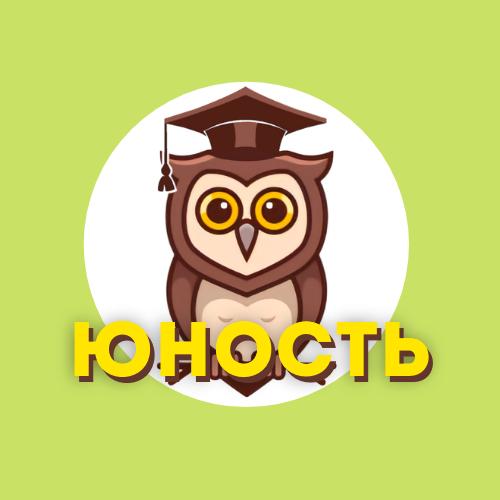 Итоги окружных соревнований
В 2020 году жители, занимающиеся в ГБУ ЦДиС «Юность» заняли:
Спартакиада пенсионеров «Кубок префекта СВАО- 2020»
1 место в соревнованиях по шахматам
2 место в комбинированной эстафете
3 Итоговой место
 
Спартакиада «Всей семьей за здоровьем-2020»
1 место  «Туристический слет»
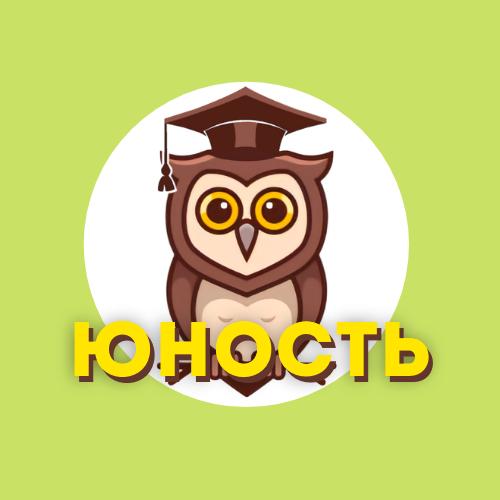 Итоги окружных соревнований
В 2020 году жители, занимающиеся в ГБУ ЦДиС «Юность» заняли:
Общекомандный зачет Спартакиады «Кубок префекта СВАО- 2020»
Результаты комплексных окружных соревнований
1 место   в спортивном празднике «День физкультурника»
2 место в Спартакиаде «Всей семьей за здоровьем» 
3 место Спартакиада пенсионеров
Общекомандный зачет Спартакиады «Кубок префекта СВАО- 2020»
1 место
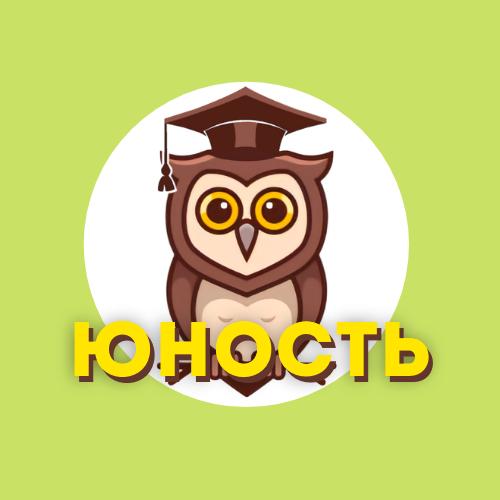 Итоги окружных соревнований
В 2020 году сотрудники и семьи ГБУ ЦДиС «Юность» заняли:
Тренер по лыжным гонкам Гусев А.А – первое место на лыжных гонках «Лыжня России 2020», 1 место в окружных соревнованиях по лыжным гонкам
Семья руководителя спортивного отдела Панкиной О.Н.:
2 место в окружных соревнованиях «туристический слет», «Лучшая спортивная семья СВАО» 2 место
Панкин Евгений – 3 место в окружных соревнованиях по дартсу.
Почабытова Ю.С. – 2 место в онлайн викторине «О спорт-ты мир!»
Шильников А.М. – 3 место в соревнованиях по стритболу госслужащих.
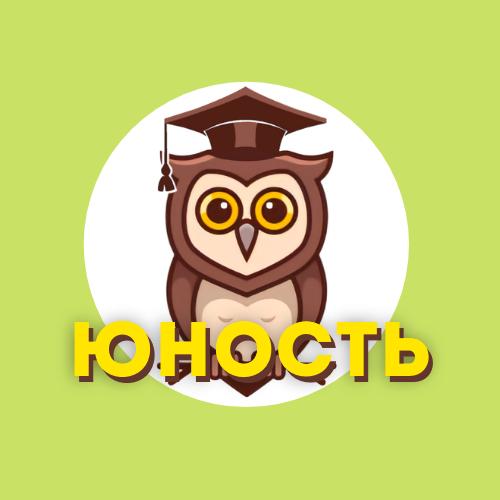 Исполнение государственного задания.
Благодаря проведению соревнований в онлайн режиме, проведению тренировок и соревнований на открытых площадках с соблюдением всех антиковидных мер, проведению занятий на платформах Zoom, гос.задание было исполнено на 100%